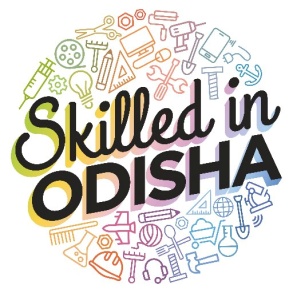 SCHOLARSHIP 
SCHEME











GOVT. INDUSTRIAL TRAINING INSTITUTE, ROURKELA
AT- INDUSTRIAL ESTATE, PO- PANPOSH, PS- RAGHUNATHPALLI, PIN- 769012, DIST- SUNDARGARH, ODISHA
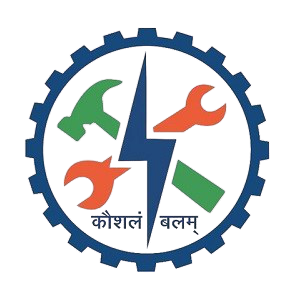 SEAT MATRIX-2020 OF GOVT. ITI., ROURKELA
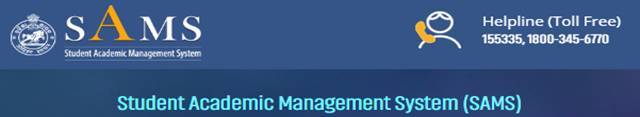 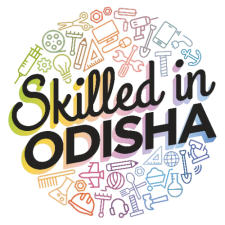 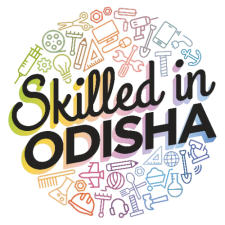 Facilities provided by Govt. ITI., Rourkela
Free admission for SC/ST Boys & all Girls of different categories.
Scholarships.
Hostel accommodation both Boys & Girls.
Provides Training through experience Trainers.
Library Facilities.
Internet Facilities.
Campus Drive by reputed company.
Nano Unicorn for establishment of Entrepreneur.
Provides 3 pairs College uniform & 2 pairs shoes free of cost.
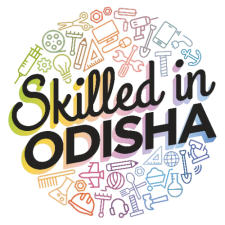 SCHOLARSHIPs
Prerana
BOC Workers
Sudakshya for Girls
Merit – cum – Poverty
Merit Scholarship
Kaila Scholarship
Kendu Leaf  Pluckers
Other Scholarships i.e. Children of Railway employees, Mining employees.
Minority Student Scholarship through NSP.
ELIGIBILITY CRITERIA FOR POST MATRIC SCHOLARSHIP SCHEME

Student shall belong to ST/SC/OBC/SEBC/EBC community and should be a permanent resident of Odisha.

The annual family income of the parent/guardians from all sources in case of ST/SC students should not exceed Rs.2,50,000/- per annum. 

The annual family income of the parent/guardians from all sources in case of OBC/SEBC students should not exceed Rs.1,50,000/- per annum and they have to secure at least 50% marks in previous examination.

The annual family income of the parent/guardians from all sources in case of EBC students (GENERAL Category-Other than SC/ST/OBC/SEBC) should not exceed Rs.1,00,000/- per annum. In case of EBC students, he/she should be persuing his/her higher study in Government institute ONLY.
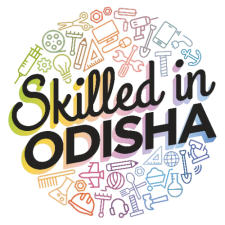 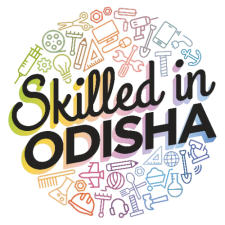 SCHOLARSHIP AMOUNT DETAILS
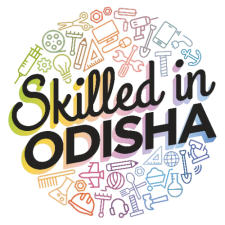 ELIGIBILITY CRITERIA FOR BOC SCHOLARSHIP SCHEME
Beneficiaries should having valid Labour Card & Annual Receipt Form.
Beneficiaries should having valid Addhar Card.
Beneficiaries should having valid Bank Pass Book.
The BOC Scholarship Scheme will be applied through institute by Lokseba AdhikarWebsite.
SCHOLARSHIP AMOUNT DETAILS
Government in SD&TE Department have been pleased to introduce the new scheme „Sudakshya‟ vide Resolution No 5682 dated 23.11.2017 based on SFC memorandum dated 17.08.2017 as a pilot scheme under Demand No-39-2230-Labour and Employment - Programme Expenditure-State Sector Scheme-03-Training-003-Training of Craftsman and Supervisors-0951- National Apprenticeship Training - 15058- Mobilization of Girls & PwD Trainees for ITIs under Plan Expenditure w.e.f  2017-18.

SCHOLARSHIP AMOUNT DETAILS
ELIGIBILITY CRITERIA FOR MERIT-CUM-POVERTY SCHOLARSHIP SCHEME
M.C.P. stipend is provisionally awarded by the month of August or date of starting the classes  which ever is earlier.

The limit of annual income of parents of general candidates is Rs. 1,00,000/- or less issued by the Revenue officer/ Tahasildar.

The OBC candidate those who have applied Post Metric Scholarship will not be considered for this MCP stipend.

Till the date of their completion of training they are entitled to get stipend  @Rs. 200/- P.M.
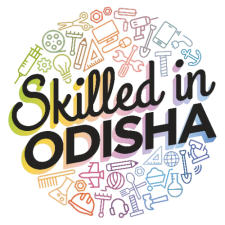 ELIGIBILITY CRITERIA FOR MERIT SCHOLARSHIP SCHEME
The trainees those who have not availed any financial benefit like SC/ST stipend, MCP stipend, BOC worker, Sudakshya and securing percentage of attendance more than 80% in the subject of Trade Theory and Trade Practical are eligible to apply under Merit Scholarship @250/- per month.

As per norms one candidate in each unit for the period of one year both Sr. & Jr. trainees will eligible to get such financial benefits subject to non received of any financial benefits from this Institute.

Awarding Merit Scholarship to the trainees who have secured minimum pass  mark i.e. 40% in theoretical and 60% in Practical test held at this institution.
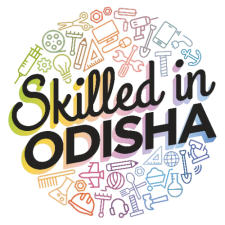 SUGGESTIONS TOWARDS PUBLIC
Please motivate to the candidate as well as their guardian for admission in Govt. ITI to avail such type of facilities and privileges.
Such type of facilities, benefits may not be available in the other Organization.

The quality of education of Govt. organization  is high standard. 

Healthy study atmosphere, Discipline, other curricular activities are also available in the premises of Govt. ITI., Rourkela.

All the staffs of this organization are more sincere, punctual, dedicated worker and loyal to their duties towards the organization as well as the trainees.  
It is a proper platform & novel organization to built of skilled technical person to fulfill the dreams of the trainees as well as vision of Nation.
THANK YOU